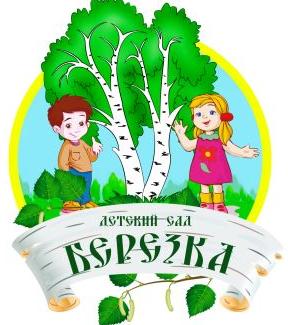 муниципальное дошкольное образовательное учреждение детский сад «Берёзка» Судиславского муниципального района Костромской области
О создании в МДОУ ДС «Берёзка» универсальной безбарьерной среды для инклюзивного образования детей-инвалидов в рамках реализации государственной программы Российской Федерации «Доступная среда» на 2011-2020 годы»
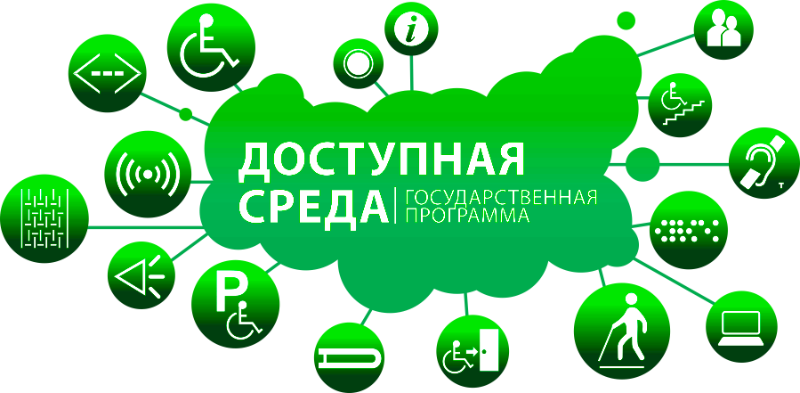 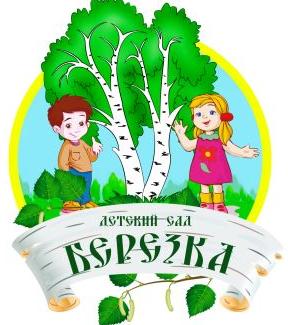 муниципальное дошкольное образовательное учреждение детский сад «Берёзка» Судиславского муниципального района Костромской области
Государственная программа  Российской Федерации  «Доступная среда» на 2011-2020 годы», утвержденная Постановлением правительства Российской Федерации от 01.12.2015 г. № 1297, направлена на улучшение качества жизни инвалидов и маломобильных групп населения Российской Федерации. 
Цель программы:  создание правовых, экономических и институциональных условий, способствующих интеграции инвалидов в общество и повышению уровня их жизни. 
 В 2019  году МДОУ  ДС «Берёзка»  была предоставлена возможность стать участником государственной программы «Доступная среда».
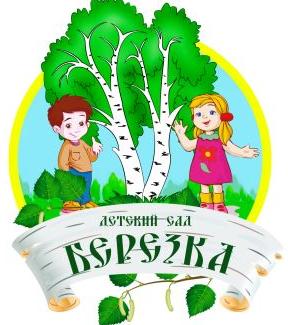 муниципальное дошкольное образовательное учреждение детский сад «Берёзка» Судиславского муниципального района Костромской области
Архитектурная доступность здания
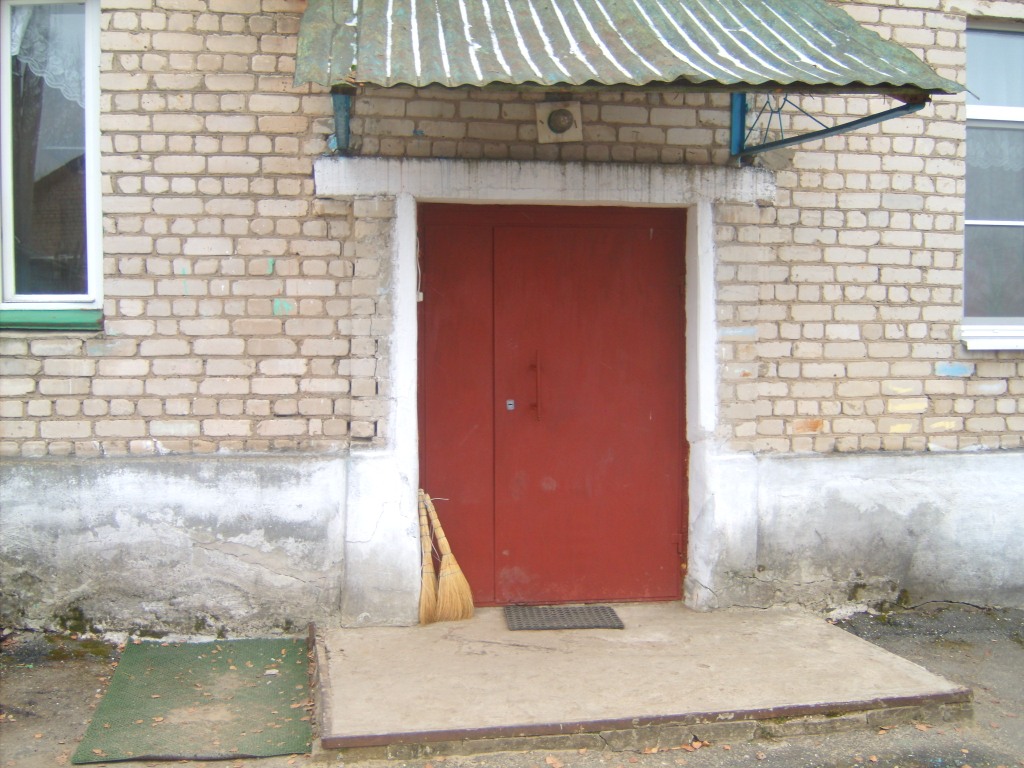 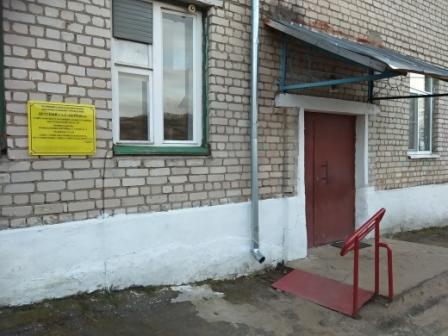 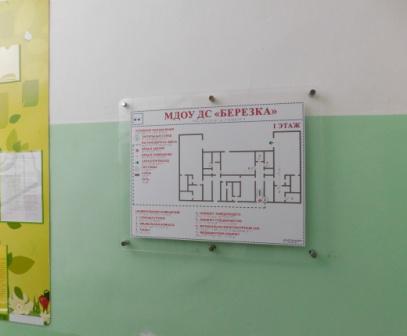 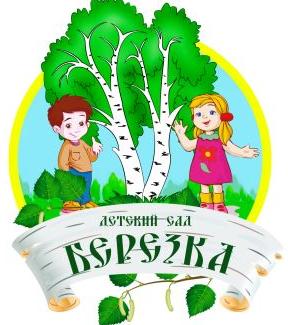 муниципальное дошкольное образовательное учреждение детский сад «Берёзка» Судиславского муниципального района Костромской области
Архитектурная доступность  
входной группы
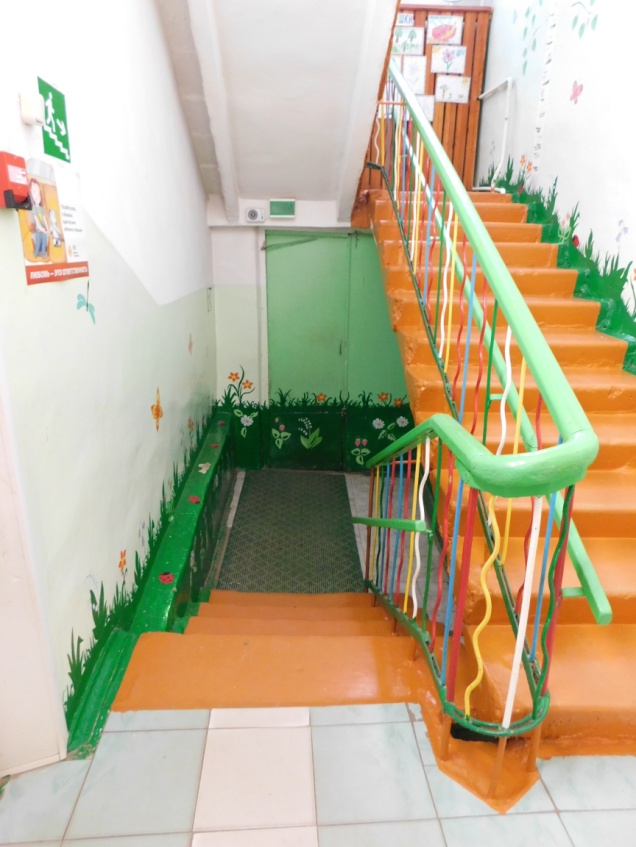 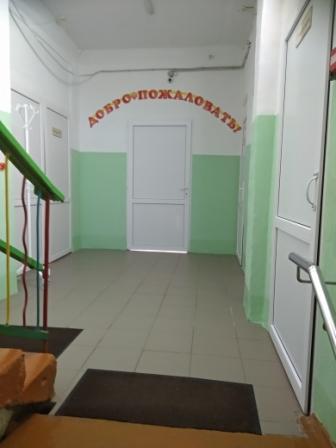 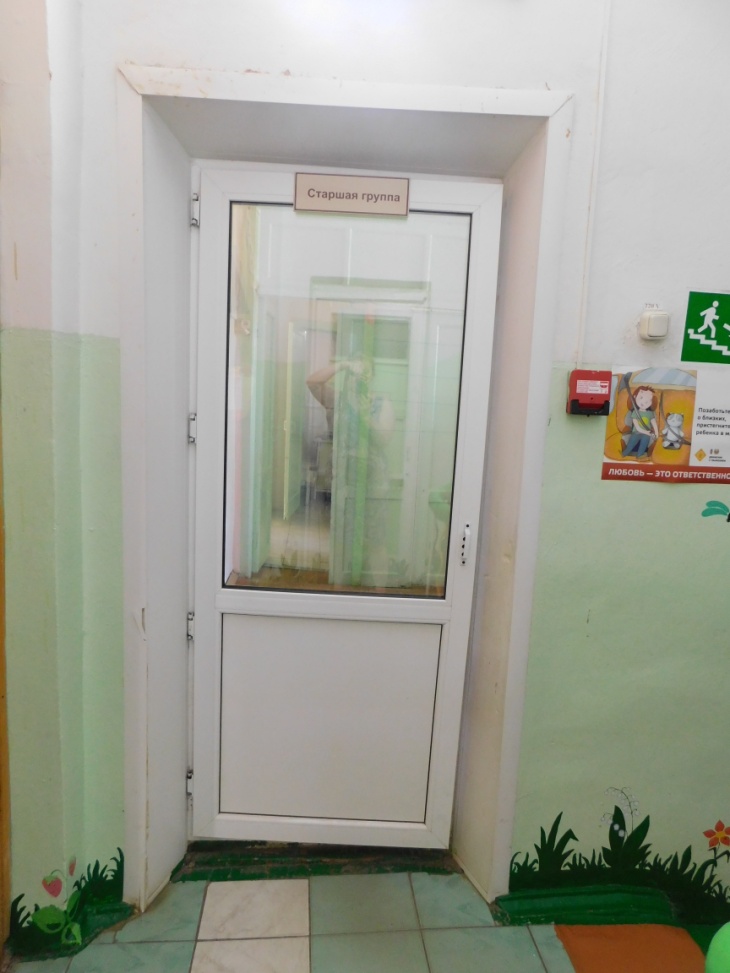 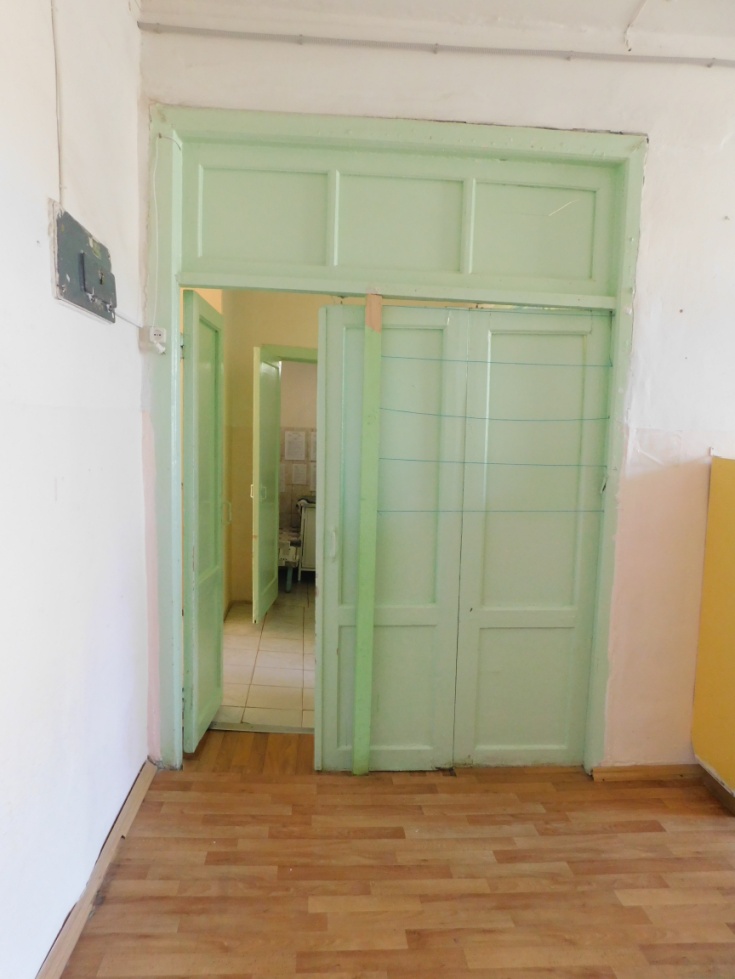 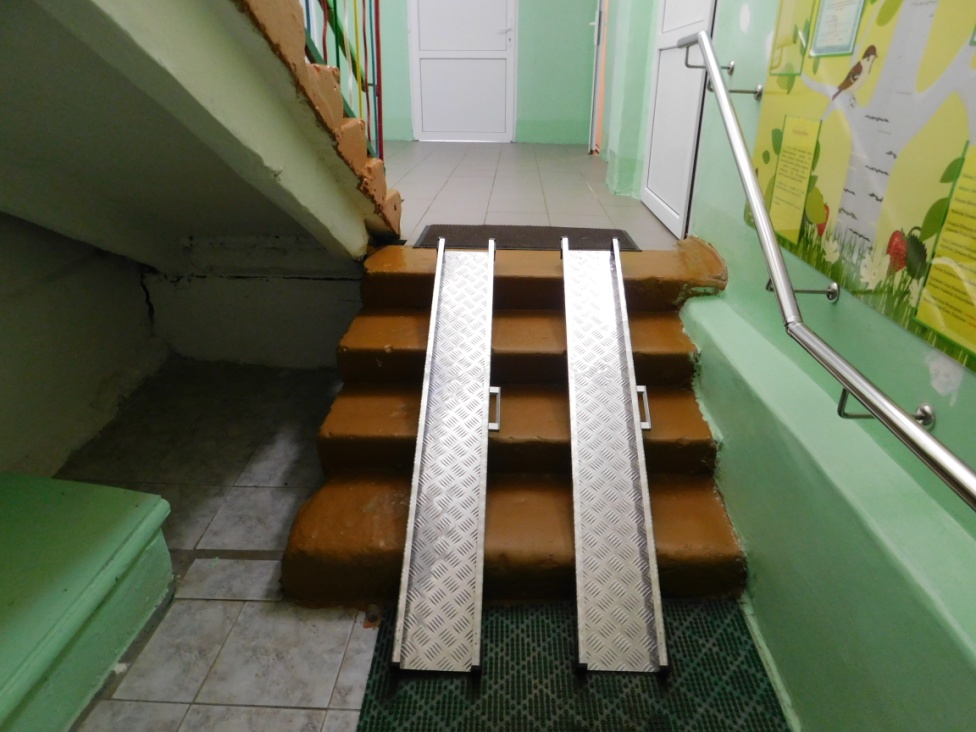 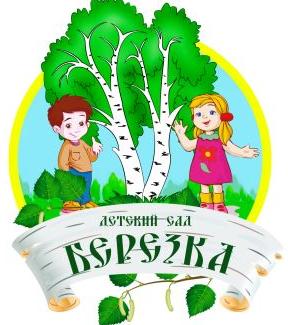 муниципальное дошкольное образовательное учреждение детский сад «Берёзка» Судиславского муниципального района Костромской области
Доступность помещений 
       детской туалетной комнаты
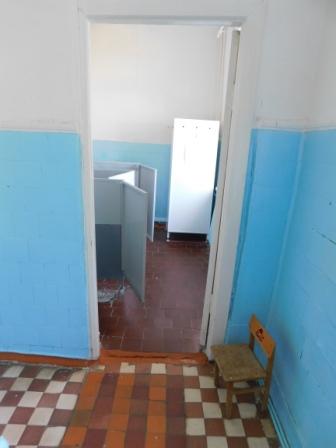 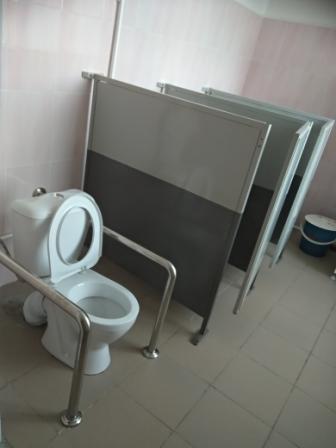 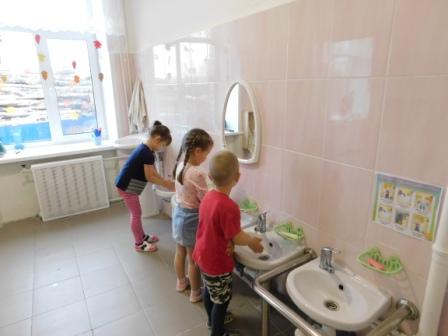 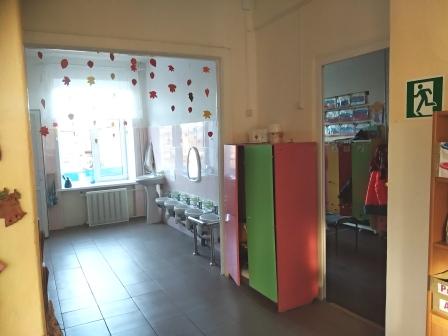 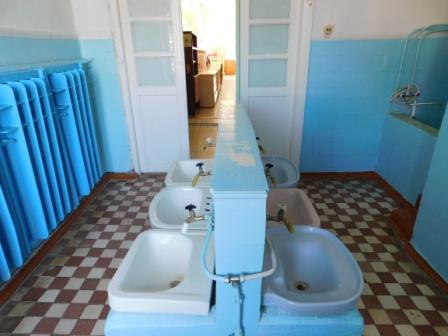 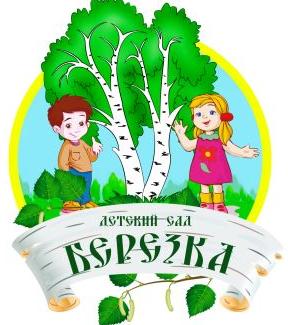 муниципальное дошкольное образовательное учреждение детский сад «Берёзка» Судиславского муниципального района Костромской области
Оборудование 
           для кабинета специалистов
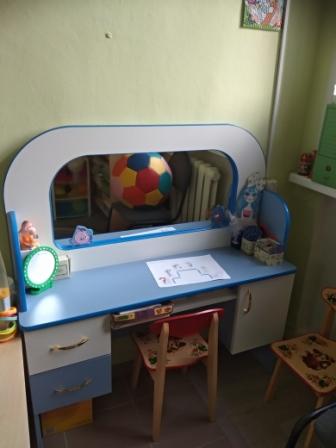 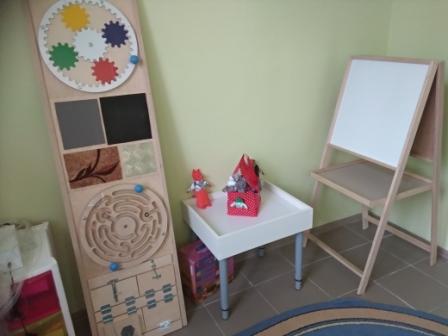 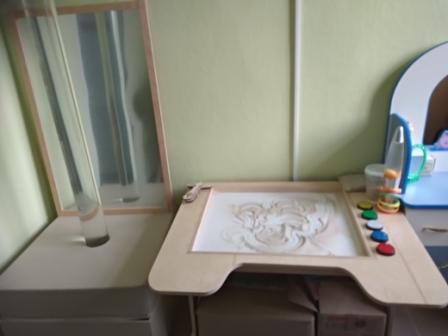 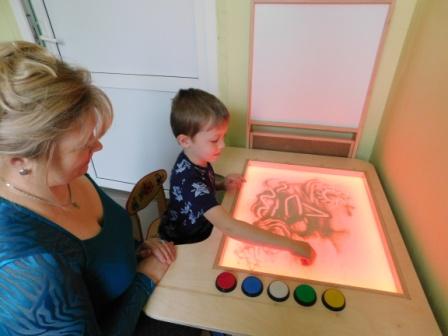 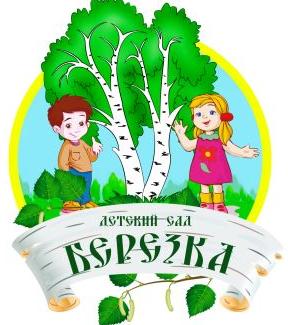 муниципальное дошкольное образовательное учреждение детский сад «Берёзка» Судиславского муниципального района Костромской области
Спортивное оборудование
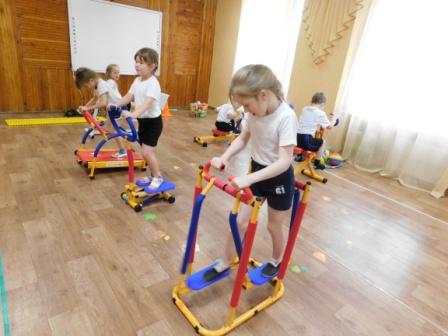 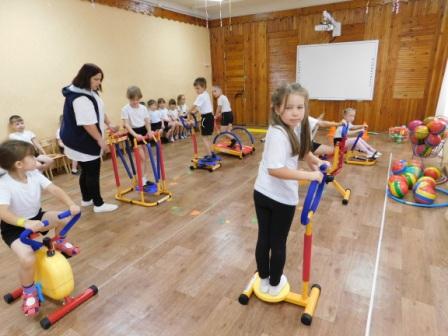 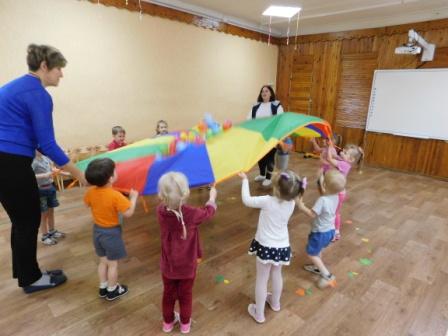 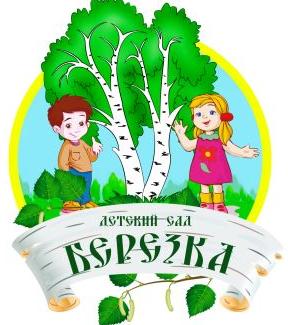 муниципальное дошкольное образовательное учреждение детский сад «Берёзка» Судиславского муниципального района Костромской области
Мультимедийное и интерактивное   оборудование

                       Приобретены: 2 ноутбука с программно-
                                     дидактическим комплексом для логопеда                     и дефектолога ЛОГОМИР 2; 
Программно-дидактические комплексы 
«Мерсибо 2» и «Мерсибо Интерактив»;
Интерактивная доска;
Мультимедийный проектор.
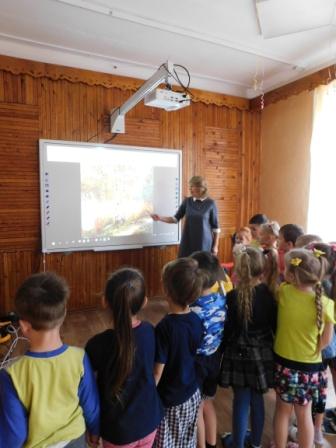 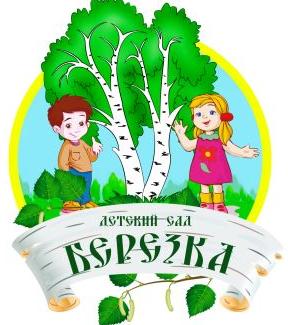 муниципальное дошкольное образовательное учреждение детский сад «Берёзка» Судиславского муниципального района Костромской области
Для создания архитектурной доступности здания          
                  и помещений МДОУ ДС «Берёзка» израсходовано  
                   464 590 рублей. 
      На приобретение спортивного, развивающего оборудования, оборудования для специалистов, необходимого оборудования для сопровождения детей с ОВЗ и детей-инвалидов израсходовано 850 710 рублей.
На реализацию государственной прогораммы Российской Федерации «Доступная среда»  на 2011-2020 г.г. в МДОУ ДС «Берёзка» израсходовано 1315300 рублей,
из них: 
303 790 рублей – поступила из 
Федерального бюджета;
60 800 рублей – из областного; 
и 100 000 рублей из районного.
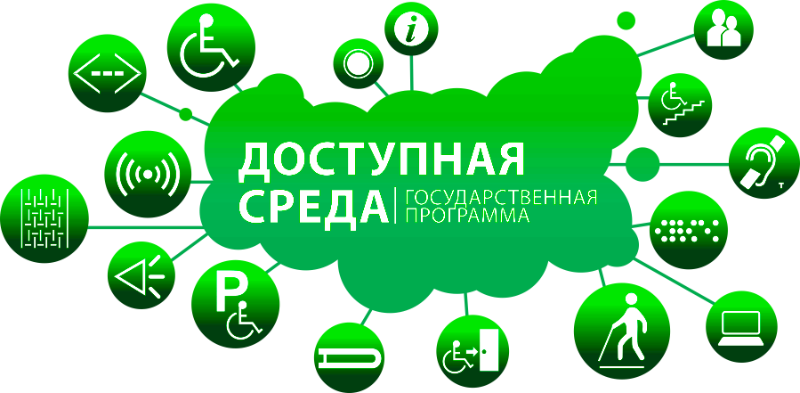